Genetics
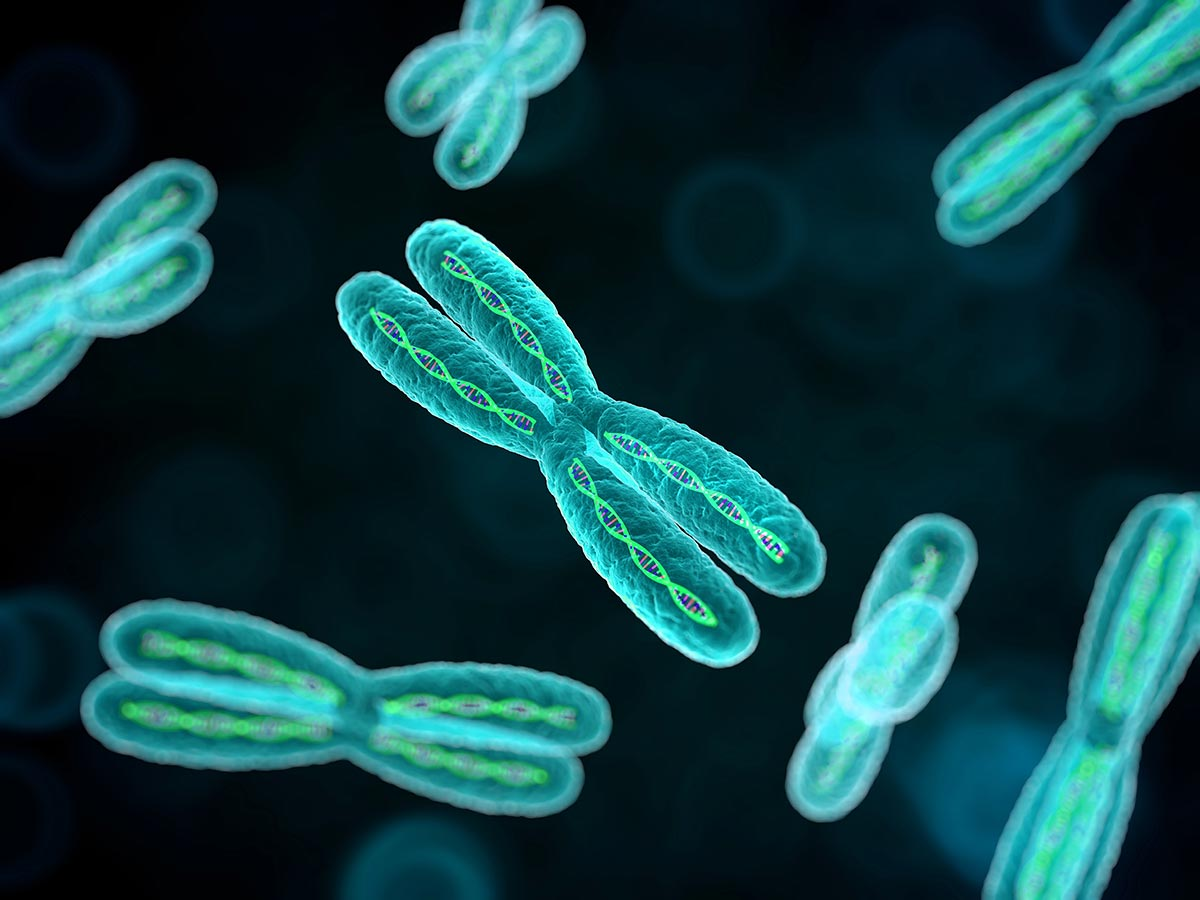 What is genetics?
Genetics is the study of heredity, or passing characteristics from parent to offspring.
You inherit 2 copies of every gene, one from each parent.
Genes are located on chromosomes.
Genes come in different forms called alleles.
A gene codes for a specific trait (protein).
Gene= ATG CAG GGT	(Translates into a specific protein that produces a trait.)		
Trait = Hair color
Alleles = Different forms of a trait.
   Ex: Brown Hair, Blonde Hair, or Red Hair
Gene:         ATG CAG GGT
Genotype:
Genotype: The actual alleles found on the genes 
Ex: TT, Tt, or tt

Alleles come in two different forms: Dominant and Recessive
Dominant alleles are capitalized: T
Recessive alleles are lowercase: t
Genotype cont’d:
These alleles can combine in three different ways:
TT= Homozygous Dominant 		tt= Homozygous Recessive
Tt= Heterozygous 

     Homozygous= true breeding or pure		Homo= Same
     Heterozygous= hybrid						Hetero= Different
Phenotype:
Phenotype: The physical trait caused from the genes 
Ex: Tall or short

Dominant alleles hide or mask recessive alleles. 
In order for a recessive trait to be expressed, there must be 2 recessive alleles.
Ex: TT= Tall, Tt= Tall, or tt= Short
Vocabulary Practice:
Vocabulary Practice:
Dominant and Recessive Alleles:
You inherit two alleles.
Always use the first letter of the dominant trait.                                                                                    Capitalized for dominant and lowercase for                                                                                                         recessive.
Ex: T or t
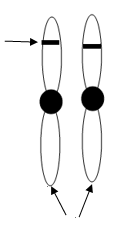 Gene
Homologous 
Chromosomes
Dominant and Recessive Alleles cont’d:
Dominant Traits: tall stems, green pods, yellow seeds, & round seeds
Recessive Traits: short stems, yellow pods, green seeds, & wrinkled seeds
T
G
Y
R
t
g
y
r
Probability:
Genetics can be described by probability! Probability is the chance of something happening.
In order to make probability easy to see, geneticists use a Punnett Square.
A        a
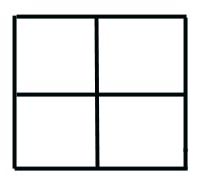 A 
       a
AA     Aa

Aa     aa
How to read a punnett square:
Each box represents 25% or ¼ of the offspring.
The parent’s gametes are written on the outside.
A        a
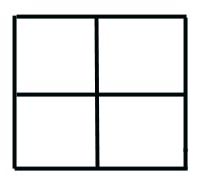 A 
       a
AA     Aa

Aa     aa
Mendelian / Monohybrid Crosses:
Involves one (mono) trait and follows the rules of Mendel’s Laws.
A heterozygous black dog (Bb) mates with a recessive tan dog (bb).
Genotype: 
BB=
Bb=
bb=
Phenotype:
Black=
Tan=
B                b
0% or 0/4
b


b
50% or 1/2
0 : 1 : 1
Bb
bb
50% or 1/2
Bb
bb
50% or 1/2
1: 1
50% or 1/2
In humans, blue eyes are recessive to brown eyes, and is represented by the letter B. What is the result of a cross between a homozygous brown eyed woman and a heterozygous brown eyed man? 
Genotype: 
BB=
Bb=
bb=
Phenotype:
Brown=
Blue=
Are there any blue-eyed children?_______   Do any of the children “carry” the allele for blue eyes?_______    If so, what is the genotype of that offspring? ______
B                 B
B


b
50% or ½
50% or ½          1: 1: 0
0% or 0/4
BB           BB


Bb	       Bb
100% or 4/4        4 : 0
O% or 0/4
No
Yes
Bb- Heterozygous
Generations:
When two parents cross, we call these the parental or P generation. 
The P generation produces offspring called the first filial generation or F1.
If you cross two F1’s then they produce the second filial generation or F2.
A	        A
A	        a
a	  Aa		   Aa


a       Aa		  Aa
A       AA          Aa	        

a        Aa 	   aa
Generations Practice:
Ex: If a homozygous brown eyed person is crossed with a homozygous blue eyed person. What is the percentage of blue eyed offspring in the F2 generation?
P
B                B
B                b
b


b
B


b
Bb             Bb


Bb		Bb
BB             Bb


Bb		bb
F1
F2
Who is Gregor Mendel?
1822-1884
An Austrian monk who studied pea plants                                                                           and is known as the "Father of Genetics." 
Through his work he developed three                                                             principles of inheritance.
Used peas because of the number of traits that they had. Also, they were able to be self-pollinated or cross-pollinated.
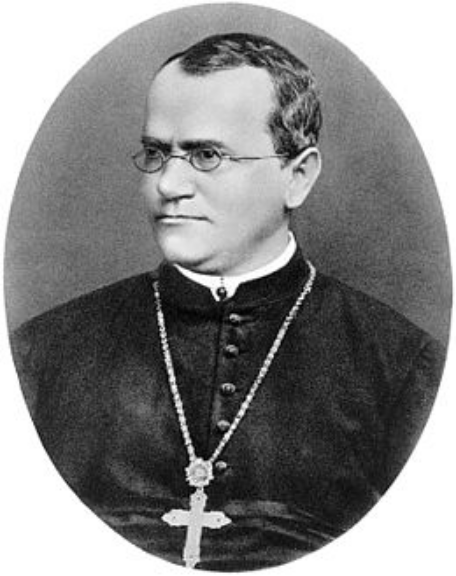 Mendel’s 3 Laws:
Law of Dominance
In cases in which two or more forms (alleles) of a gene for a single trait exists, some of the genes may be dominant and cover up other that are recessive.
Ex: Tt = The T allele masks t allele and yields a tall plant.
Draw this
Mendel’s 3 Laws:
Tt
Law of Segregation
In most sexually reproducing organisms,                                                                                                each adult has 2 copies of each gene; one                                                                  from each parent. These genes are                                                                                        separated from each other when gametes                                                                  are formed during meiosis.
Tt
Tt
T
t
T
t
Mendel’s 3 Laws:
Law of Independent Assortment
The alleles for different genes usually segregate/separate  independently of one another.
Ex: If Judy has blue eyes and brown hair (bbHh) and Joe has brown eyes and blonde hair (Bbhh). Their kids could have any mix of these traits. 
          Blue eyes/Brown hair        or       Blue eyes/Blonde hair
          Brown eyes/Brown hair    or      Brown eyes/Blonde hair.
What is a pedigree?
•A pedigree is a visual showing the pattern of inheritance for a trait. It is essentially a family tree.

Types of inheritance that they                                                                                              can show:
Dominance (Mendelian)
Recessive (Mendelian)
Sex-Linked (Non-mendelian)
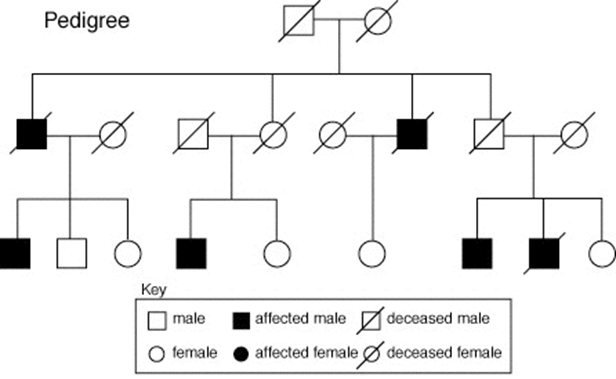 How to construct a pedigree:
Males=  
Females= 
Carriers (for recessive traits only)=
Marriage=
Children=
How to construct a pedigree cont’d:
Generations in separate rows indicated by Roman numerals (I, II, III, IV...)
Individuals within one                                                                                                          generation indicated by                                                                                     Arabic numerals (1, 2, 3, 4…)
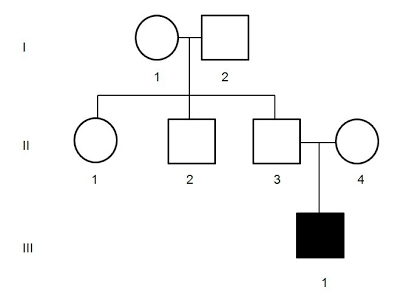 Recessive Inheritance:
Genotypes of Affected and Unaffected:
AA=Unaffected   Aa=Carrier   aa=Affected (2 recessive alleles)
*Look for unaffected (can be carriers) parents that have an affected child.
A        a
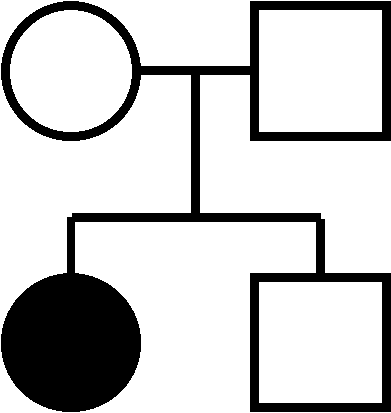 Aa
Aa
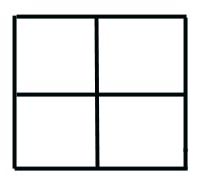 A 
       a
AA     Aa

Aa     aa
aa
A?
Example:
Heterozygous parents that have an affected boy and an unaffected girl.
A        a
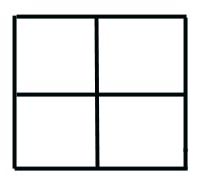 A 
       a
AA     Aa

Aa     aa
Dominant Inheritance:
Genotypes of Affected and Unaffected:
AA and Aa = Affected (no carriers) 	     aa = Unaffected
*Look for affected parents that have an unaffected child.
A        a
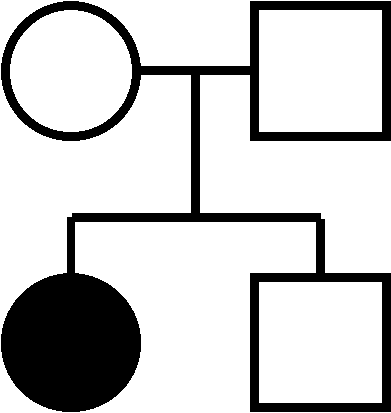 Aa
Aa
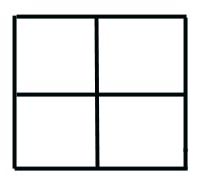 A 
       a
AA     Aa

Aa     aa
A?
aa
Example:
An affected father and an unaffected mother have an affected girl and an unaffected girl.
A        a
Aa
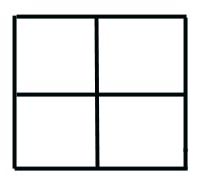 a 
       a
Aa
aa
aa
Aa
Aa
aa
aa
Practice:
= Sickle Cell
***This pedigree doesn’t indicate carriers!
What sex is individual I-2?
How many children are in the 2nd generation from the union of I-1 and I-2?
What are their sexes?
Which individual was married in generation 2?
How many daughters are in generation 3?
How many sons are in generation 4?
List the 3 individuals who were afflicted with sickle cell anemia?
Were individuals I-1 and I-2 carriers of sickle cell?
How do you know? (Explain your answer to #8)
List another carrier of sickle cell anemia.
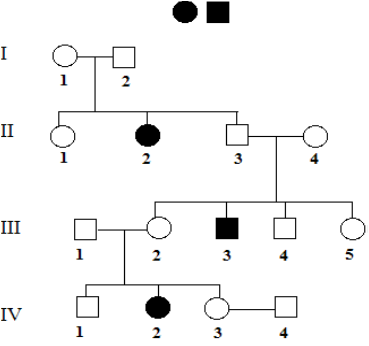 Practice:
1		   2
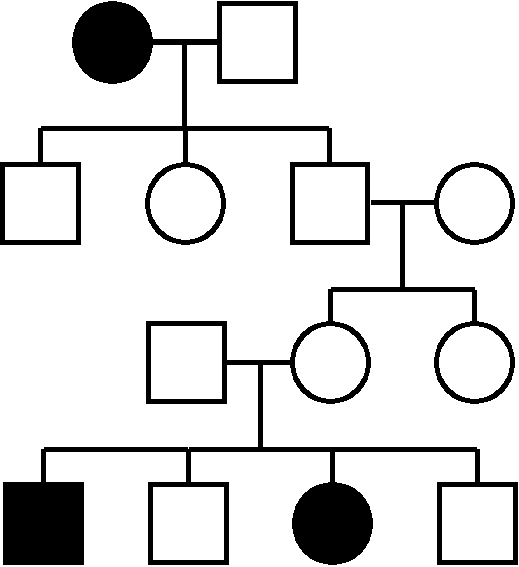 I


II


III



IV
What type of inheritance is shown?

How do you know?
1	         2             3               4
1	         2             3
Aa
Aa
1	         2             3              4
aa
Non-Mendelian Genetics
or
Intermediate Inheritance
Incomplete Dominance (In Between):
Neither allele is dominant or recessive.
When heterozygous, a third blending                                                                                 intermediate phenotype appears.
Use two different letters, but ALL 
capital!
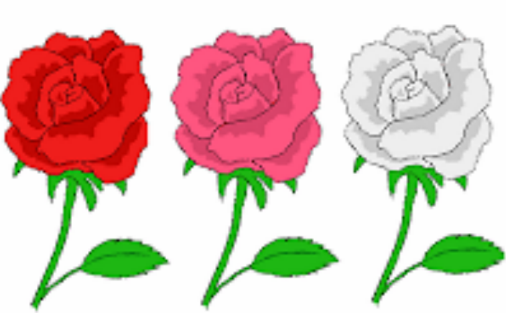 RR         RW          WW
Incomplete Dominance Practice:
Red flowers (RR) are incompletely dominant to white flowers (WW). Show the offspring of a cross between 2 pink flowers (RW)


Phenotypic Ratio: 
Red ______, Pink ______, White_______

What is the probability that these two parents will produce pink offspring? _________
R             W
R

             W
RR           RW

RW         WW
1                     2                      1
50%
Incomplete Dominance Practice:
You try!: Blue flowers are incompletely dominant to red flowers. Show the offspring of a cross between one purple and one red flower.


Phenotypic Ratio: 
Blue ______, Purple ______, Red_______

What is the probability that these two parents will produce purple offspring? _________
R             B
R

             R
RR           RB

RR           RB
0                       1                   1
50%
Codominance (Both Show):
Both alleles are expressed and both contribute to the phenotype (both show up).
When heterozygous, both phenotypes are                                                       represented separately.
Use two different letters, but ALL capital!
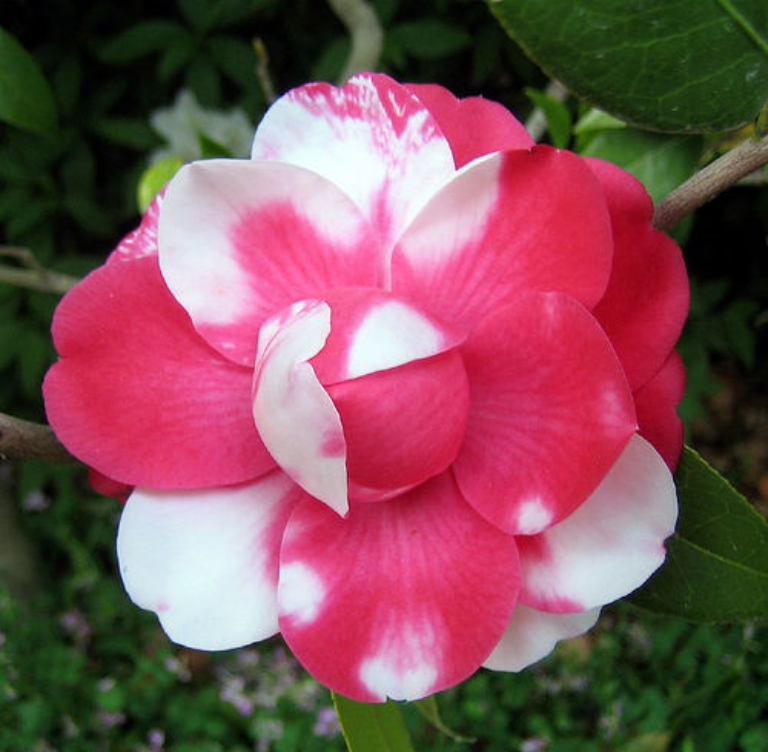 RW
Co-dominance Practice:
Black chickens (BB) are co-dominant to white chickens (WW). Show a cross between a black chicken and a black and white chicken (BW).
 

Phenotypic Ratio:
Black ______, Black and White ______,  White _______

What is the probability that these two chickens will produce white offspring? _________
B            B
B

            W
BB            BB

BW         BW
1                                         1                      0
0%
Co-dominance Practice:
You try!: Purple flowers are co-dominant to orange flowers. Show a cross between two orange and purple flowers.


Phenotypic Ratio:
Purple ______, Purple and Orange ______, Orange _______

What is the probability that these two flowers will produce orange offspring? _______
O              P
O
               

P
OO          OP

OP           PP
1                                           2                          1
25%
Important Co-dominant Traits:
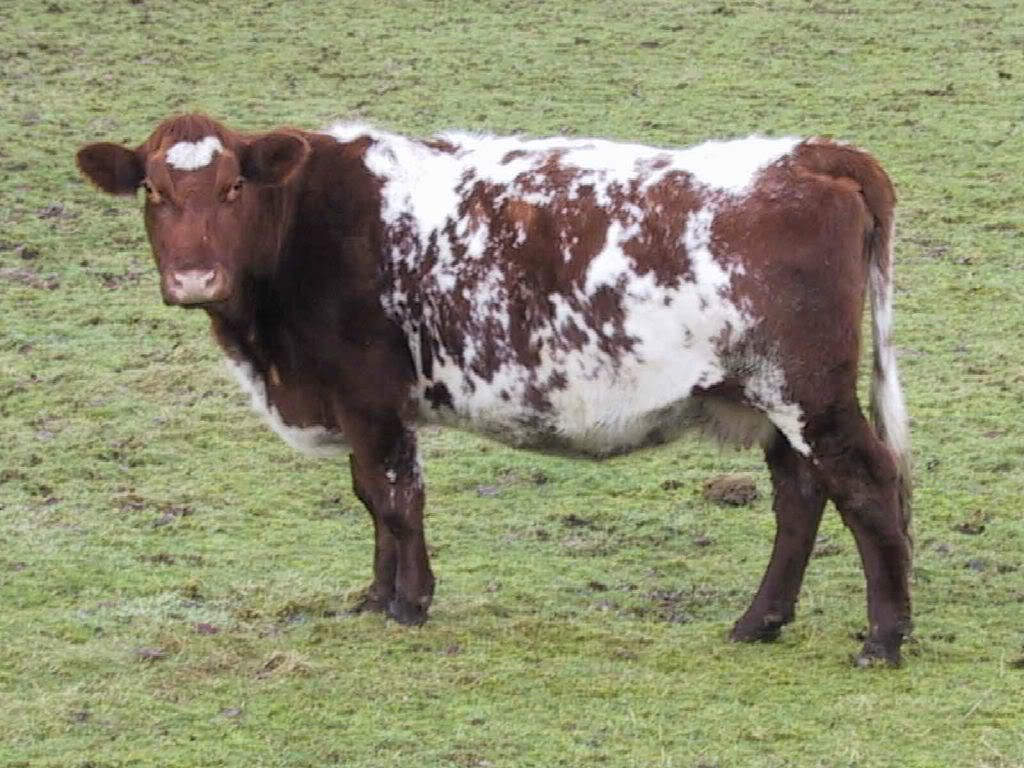 Roan Coloration (cattle)
RR x WW = RW (Roan)

Erminette Coloration (chickens)
BB x WW = BW (erminette)
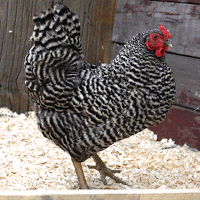 Multiple Alleles Inheritance:
More than 2 alleles are available for each gene
But each individual can still only have 2 alleles; 1 from each parent. There are just more possible phenotypes.
Example: Human blood types have 3 alleles: A, B, O
“A" and "B" are codominant
"O" is recessive
Blood Genotypes & Phenotypes
Blood Type Practice:
Example: Mr. Jones has blood type A and Mrs. Jones has blood type AB. What is the probability that they will have a child with blood type A if both of Mr. Jones’ parents were AB? Show the Punnett Square!!
Mr. Jones possible                                                                                                                  genotype: __________
IA              IB
IA               IA
IAIA or IAi
IA          


IB
IA          


IB
IAIA   		IAIA

IAIB		IAIB
IAIA   		IAIB

IAIB		IBIB
Mr. Jones’ Parents                      Mr. Jones & Wife
Sex-Linked Inheritance:
Trait/disease is located on the X chromosome.
“Normal” trait is usually dominant and sex-linked trait is usually recessive.
Examples of sex-linked traits: Hemophilia, color blindness, & baldness
More frequent in males because they get only one copy of the X chromosome.
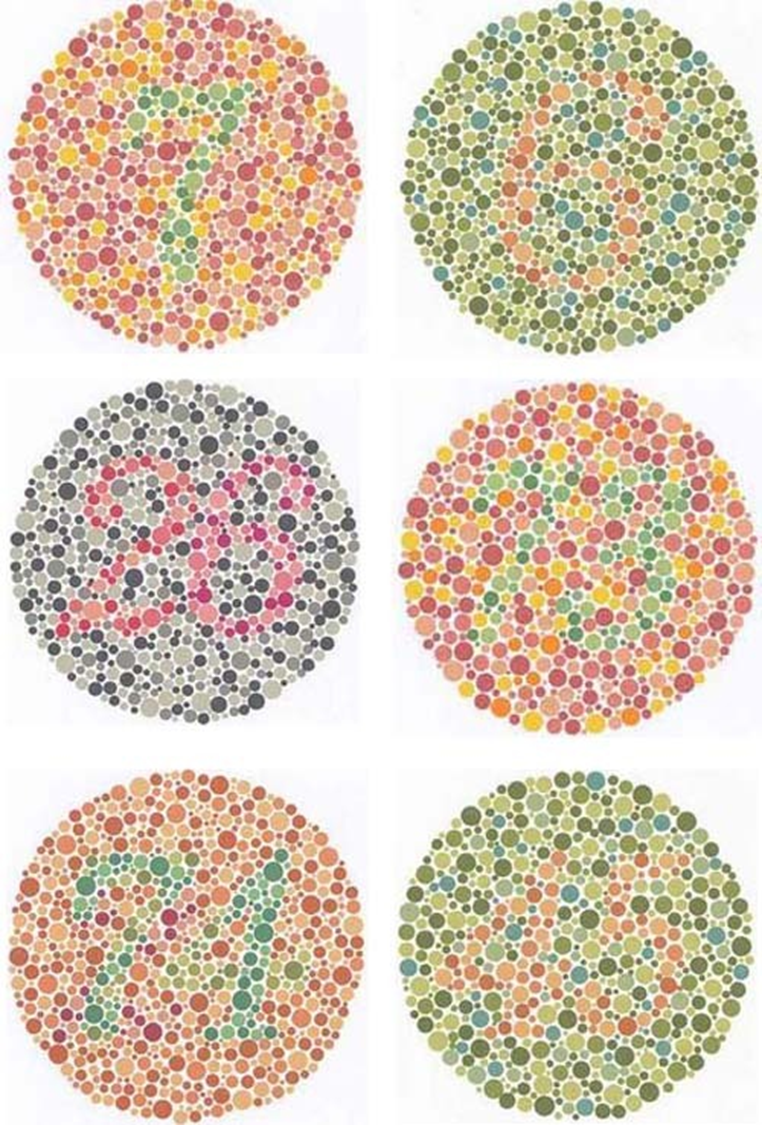 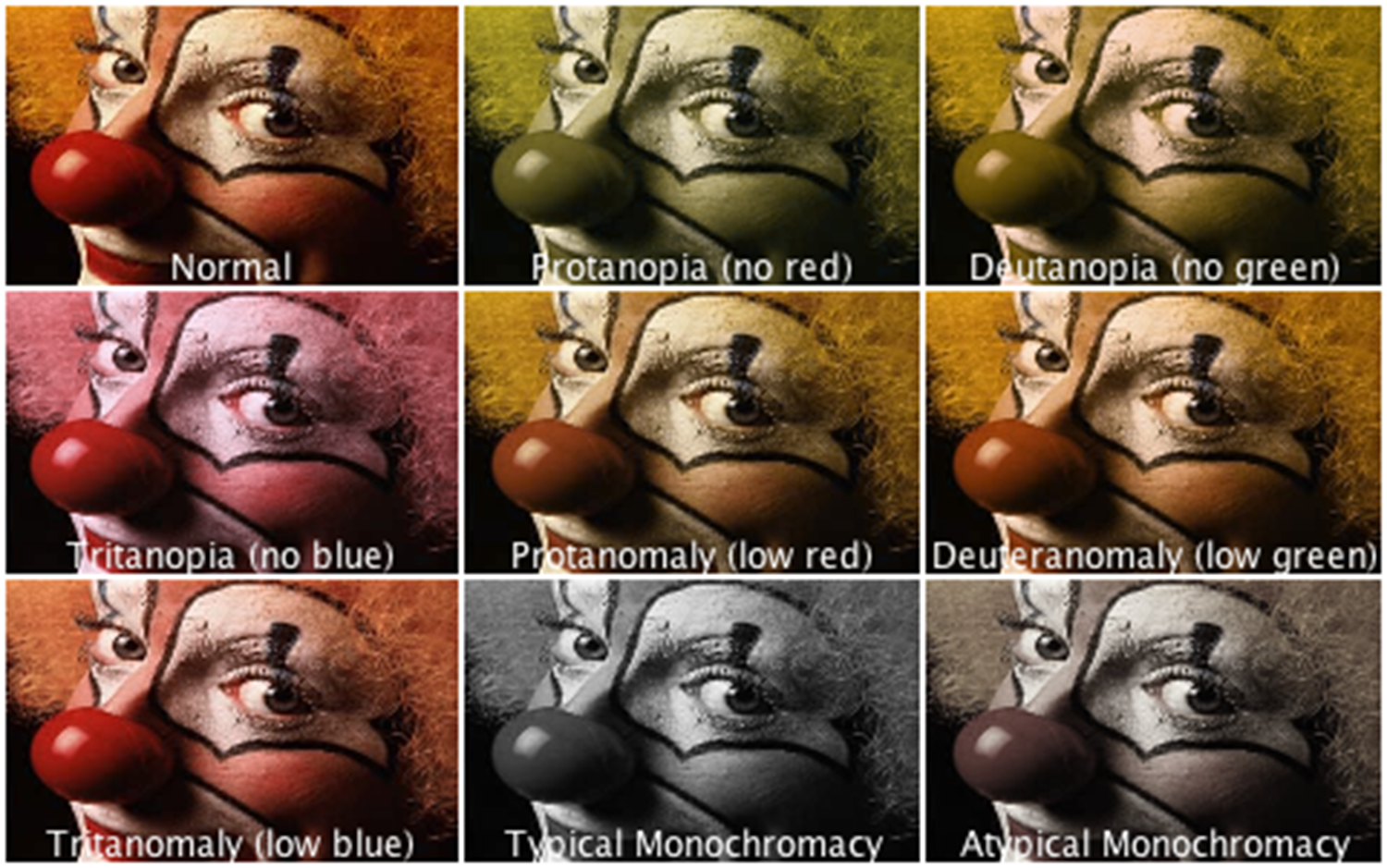 Sex-Linked Genotypes:
Female Genotypes
XNXN:
XNXn:
XnXn:
Male Genotypes:
XNY:
XnY:
Normal Male
Normal Female
Carrier Female
Affected Male
Affected Female
Can males be carriers? Why or why not?
Sex-Linked Practice:
A colorblind woman (XbXb) and a man with normal vision (XBY) want to know what chance a son will have normal vision.



Both females are ______________ (have normal vision but 
could pass the trait to their offspring)
Both males are _______________
What is the probability that these two people will have a colorblind son?
Xb               Xb
XBXb         XBXb
XB
Y
XbY          XbY
carriers
colorblind
100%
Sex-Linked Practice:
You try: Hemophilia is a sex-linked recessive disorder that is carried on the X chromosome. A female carrier XHXh married a man with Hemophilia XhY. 

What percentage of daughters will                                                                                 have hemophilia?
XH                  Xh
Xh
               Y
XHXh         XhXh
XHY              XhY
50%
Reasoning Question:
Which of the following pairs of parents is most likely to produce a daughter with hemophilia? Why?
A hemophiliac mother and an unaffected father
A carrier mother and an unaffected father
A carrier mother and a hemophiliac father
An unaffected, non-carrier mother and a hemophiliac father
Sex-Linked Pedigrees:
Show how sex-linked diseases/traits are inherited through a family.
Ex: Hemophilia or color-blindness
More males have the trait than the females. 
If a male has it, then his daughters must be carriers.
If a female has it, her sons must be affected and daughters at least carriers.
*Remember that males cannot be carriers, and to use XX or XY!
What is the genotype of I-1?


What is the phenotype of II-7?


Explain why II-5 affected?


What is the genotype of II-4?
Sex-Linked Pedigrees:
XnXn
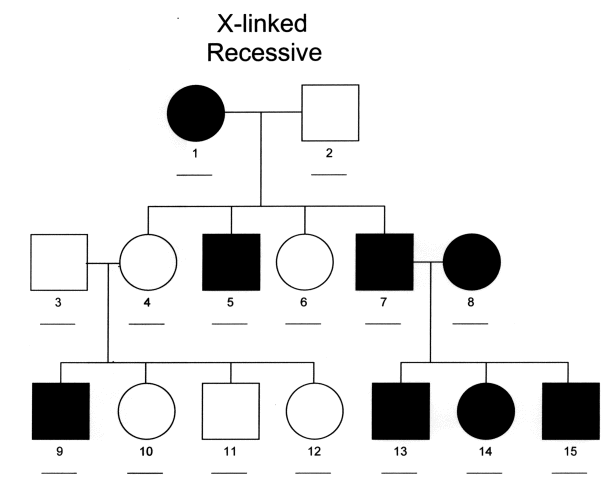 Affected
Because I-1 was affected
XNXn
Human Genetics
Karyotypes:
A picture of an organism’s chromosomes.
Arranged by size in homologous pairs.
Show chromosomal abnormalities (# or shape) and gender.
Do not show genetic disorders.
Humans have 46 chromosomes or 23 pairs.
Karyotypes cont’d:
Autosomes: The first 22 homologous pairs of human chromosomes that do not influence the sex of an individual.
Sex Chromosomes: The 23rd                                                                                                                         pair of chromosomes that                                                                           determine the sex of an                                                                         individual. 
Males XY, Females XX
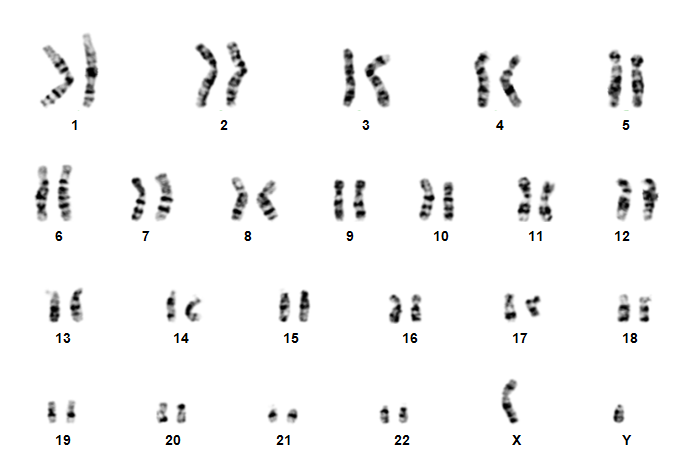 Chromosomal Disorders:
Down Syndrome
Have an extra 21st chromosome (47 total).
Trisomy 21; Short stature, some level of mental impairment, often heart defects, flat facial features.
Turner’s Syndrome
Females with one X chromosome. (45 total)
A female who lacks ovaries and has underdeveloped sex characteristics
Klinefelter
Males with an extra X chromosome. (47 total)
Males who are often sterile, some mental impairments, sometimes female characteristics.
Chromosomal Disorders:
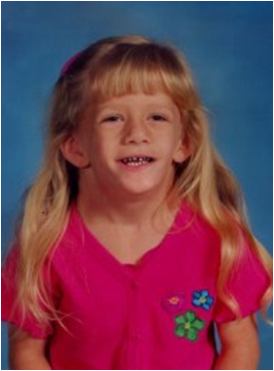 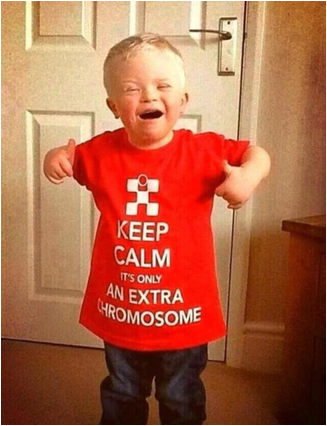 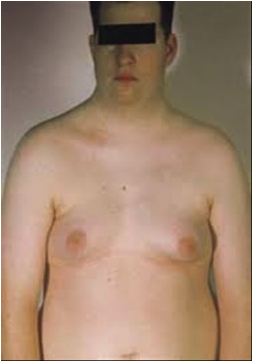 Chromosomal Disorders & Karyotypes:
Count the total # of chromosomes. There should be only 46. Indicate any extra or shortages in chromosome #.
Identify the gender by the 23rd pair. 
Female: XX     Males: XY
Do they have a chromosomal disease?       	
It is possible to have a genetic disease and not be indicated on a karyotype. They only show chromosome disorders.
Chromosomal Disorders & Karyotypes:
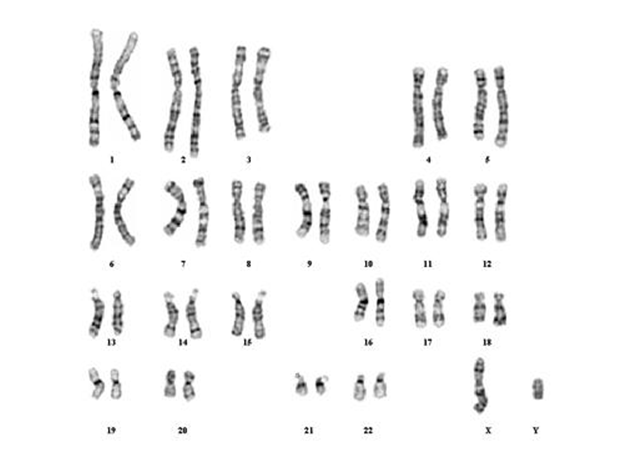 Total # of chromosomes:  46 (+/- 0)
Gender: XY = Male
Diagnosis: Normal Male
Chromosomal Disorders & Karyotypes:
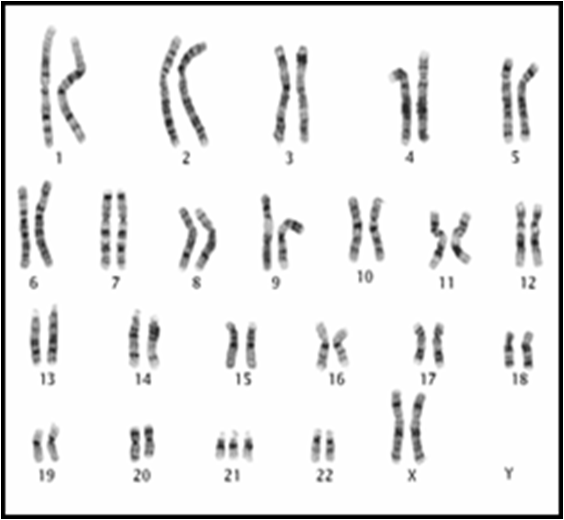 Total # of chromosomes:  
Gender: 
Diagnosis:
Detection of Chromosomal Disorders:
In order to detect a chromosomal disorder several steps are taken:
An ultrasound is done around 15-18 weeks.
An amniocentesis is done around 18 weeks.
A karyotype is done using the information obtained during the amniocentesis.
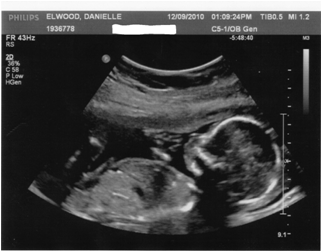 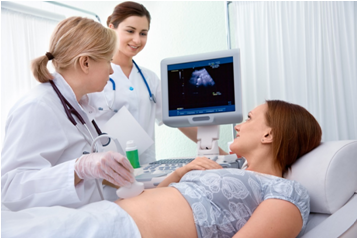 Amniocentesis:
A small sample of the amniotic fluid (fluid filled sac around the baby) is taken.
When the sample is taken there are cells from the baby in the fluid. The DNA from those cells is extracted and a karyotype is made.
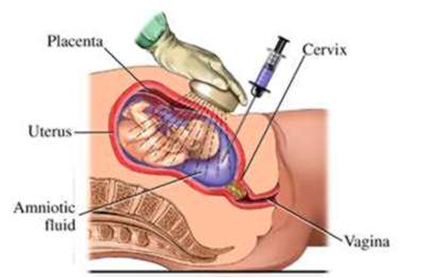 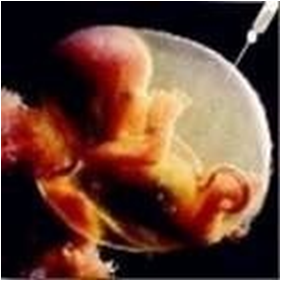 Nondisjunction
Cause aneuploidy (wrong #)                                                                       chromosomal disorders.
Chromosomes do not separate                                                                        properly during meiosis!
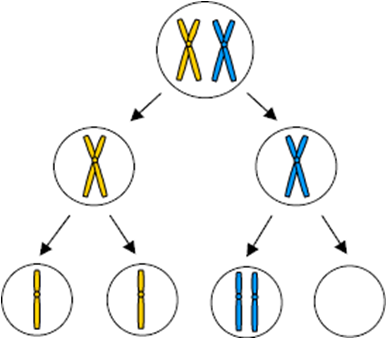 Genetic Diseases
Coded for by a gene and carried on chromosomes.
Different types of inheritance
Autosomal Dominant (AA or Aa are affected/no carriers)
Autosomal Recessive (aa are affected/can be carriers)
Codominant (AA-normal, AB-partial, BB-full disease)
Sex-Linked (XaXa or XaY are affected)

*Not the same as a chromosomal disorder!
Huntington's Disease
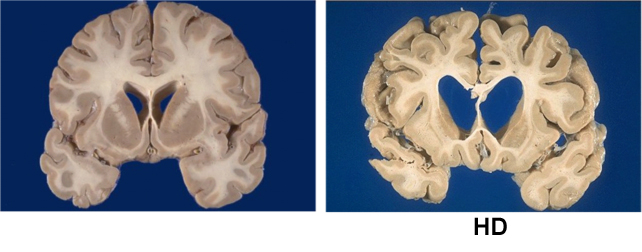 Nature vs Nurture: Twin Studies
The environment can sometimes affect gene expression.
Ex: Fur coloration of a rabbit in winter vs summer. White fur in winter helps it to be camouflaged.
To determine if a trait/disease expressed is the result of the environment or an inherited trait, scientist use twin studies.
Traits that appear frequent in identical twin are controlled by heredity.
Traits expressed differently are affected by the environment.
Nature vs Nurture: Twin Studies
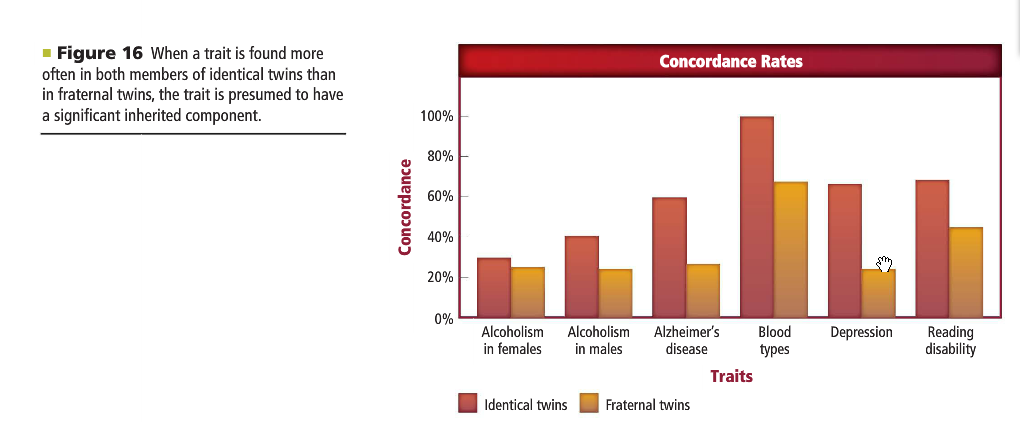 Twin Studies & PKU
PKU is inherited by a recessive trait. It causes nervous system damage when exposed to phenylalanine. Identical twins would both have this disease.
When one twin is given a diet high in phenylalanine, we see a high amount of nervous system damage.
When the other twin is given a diet lacking phenylalanine, we see little nervous system damage.
What does this show about PKU?